Brown bag at College of Information, University of North Texas
INFORMATION BEHAVIOR LANDSCAPE
Liuxing Lu, Yu Shi
School of Information Management | Wuhan University
February 5, 2020
About us
01
Overview for information behavior research
02
01
About us
A brief self-introduction
Yu Shi
A PhD student from Wuhan University, China (Supervisor: Dr. Ziming Zeng)
A visiting scholar at UNT (Supervisor: Dr. Junhua Ding)
Major: Management Science and Engineering
Research interest: information behavior, information recommendation
(1) Information recommendation based on user cognition (2) User interest modeling.
Dr. Ziming Zeng
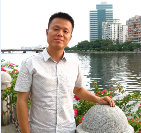 A professor at the School of Information Management
Research interests: recommender system, data mining, mobile visual search
Published 5 books and over 100 papers on academic journals
Liuxing Lu
A PhD student from Wuhan University, China (Supervisor: Dr. Dan Wu)
A visiting scholar at UNT (Supervisor: Dr. Jiangping Chen)
Major: Library Science
Research interest: information behavior, information retrieval
(1) Query reformulation in cross-device search. (2) Emotions change in pedestrian navigation while using map APP.  (3) Factors that influence users’ mobile reading efficiency etc.
Dr. Dan Wu
A professor at the School of Information Management, Wuhan University
A Fulbright Scholar of University of North Carolina at Chapel Hill (2018)
Secretary, ASIS&T Asia-Pacific Chapter
General chair of the ACM/IEEE Joint Conference on Digital Libraries (JCDL) 2020
Research interests: information retrieval, information behavior, human-computer interaction, multilingual information processing and information organization
Published 7 books and over 150 papers on academic journals
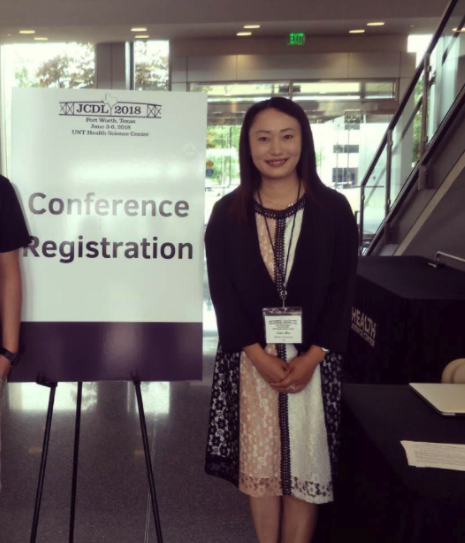 02
Overview for information behavior research
Hotspots, trends, theories, and methods
Information behavior
The totality of human behavior in relation to sources and channels of information, including both active and passive information seeking, and information use.
(Wilson, 2000)
The term used to describe the many ways in which human beings interact with information, in particular, the ways in which people seek and utilize information.
Focusing on “the human relationship to information”.
(Bates, 2010)
The totality of all the activities that take place while searching, seeking, encountering, retrieving, processing, integrating, and using information.
(Spink and Cole, 2004)
Information behavior
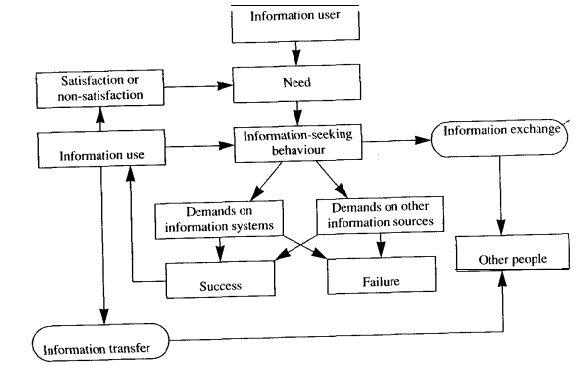 Wilson’s model of information behavior (1981)
Information behavior
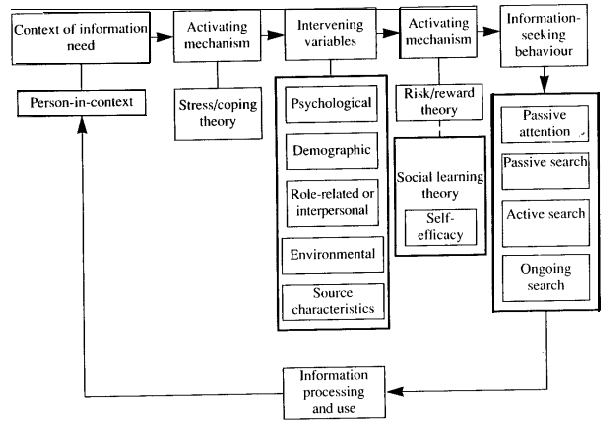 Wilson’s 1996 model of information behavior
Information behavior
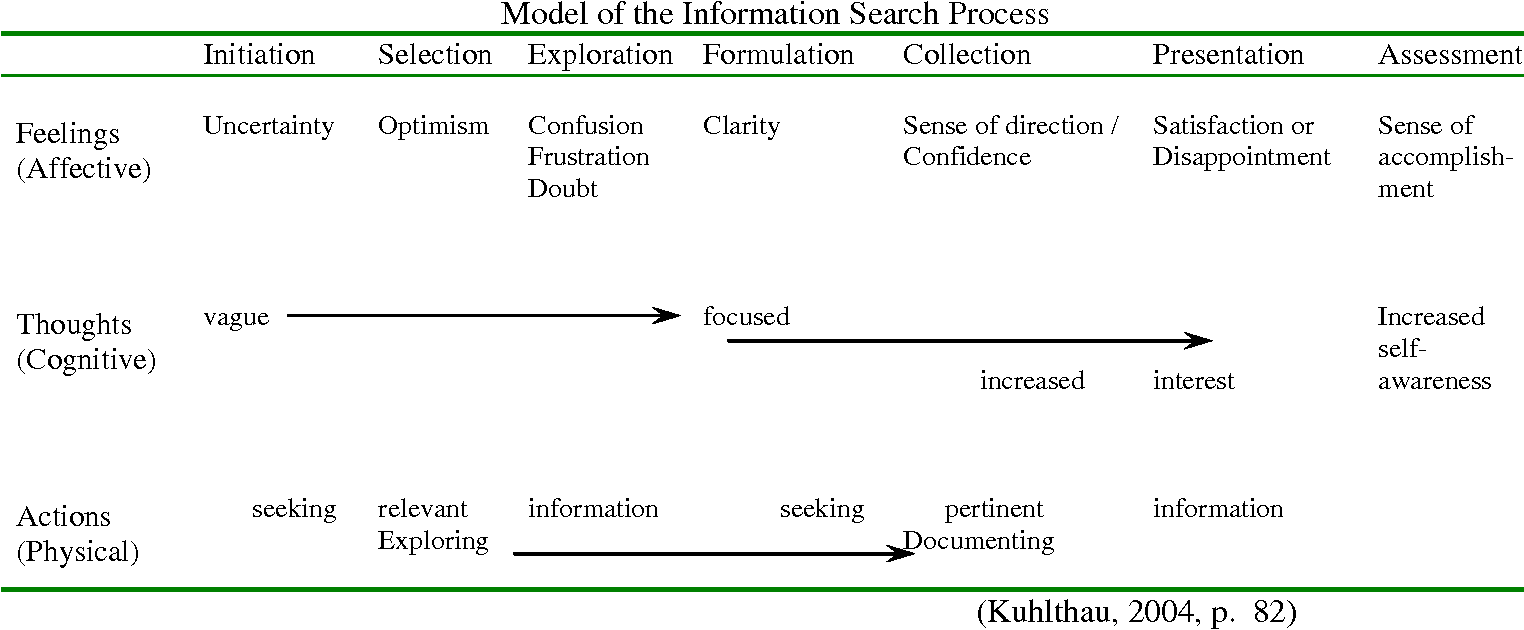 Information behavior
The term to describe individuals interact with (e.g. need, seek, give, and use ) information in different contexts (e.g. everyday living, schools, workplace).

Involved people’s cognitive, physical, and affective factors.

(LIS) information interaction between users and systems (e.g. users find & use info, systems provide services based on users’ behavior)
Hotspots & research trends
children, senior, college students, librarians, immigration, doctors, engineers, homeless people, LGBTQ, etc.
Information seeking behavior (ISB)
 - mobile information seeking (multi-device search), collaborative information seeking, health information seeking on websites.
 - the process and characteristics of ISB, the factors that influence ISB (devices, users’ emotions, tasks difficulties, etc.), information recommendation based on ISB
Living
Working
Learning
Contexts
…
Theories & models/frameworks
Library and information science
   -  Wilson’s models (Wilson, 1981; Wilson, 1996); Kuhlthau’s model of the Information Search Process (ISP) (Kuhlthau, 1988); Berry-picking principle (Bates, 1989); Information foraging theory (Savolainen, 2017); Sense-making theory (Savolainen, 2014; Zhang et al., 2008)

Psychology
   -  Social cognitive theory (SCT)/Social learning theory (Jean et al., 2018; Moring, 2016); Theory of selective exposure (Dali, 2018); Appraisal theories (Savolainen, 2014); Expectancy-value theory (Savolainen, 2012)
Theories & models/frameworks
Sociology
    - Practice theory (Gorichanaz, 2018); 

Others
    - [Education] Bruner’s (1966) theory of instruction;
    - [Journalism, media studies and communication] Critical and cultural theory (Ocepek, 2018)
Methods
Mix methods (qualitative + quantitative)

Data collection methods
    - questionnaires, interviews
    - user experiments, think-aloud, eye-tracking, log collection, information world mapping, screen recording

Data analysis methods
    - statistic analysis (descriptive, regression, etc.)
    - content analysis, text analysis
Hotspots & research trends
Information Sharing Behavior
Hotspots: Factors that influence information sharing behavior
User; environment; technology
User: motivation, personality traits (Liu et al., 2017; Kim et al., 2018);
Environment: information sharing environment (community environment) (Chiu et al., 2011);
Technology: information display (Nicoleta, 2017)
Hotspots & research trends
Information Sharing Behavior
Theories: 
social cognitive theory (Bandura, 1991); social capital theory(Chang,2011); social exchange theory(Liang,2008); social identity theory(Chung,2012); motivate theory(Hung,2011); justice theory(Chiu,2011); trust(Salehan,2018)
Hotspots & research trends
Information Sharing Behavior
Method: qualitative + quantitative 
questionnaire, semi-structured interviews, observations, think-aloud, document analysis, user experiment
Trends:
Relationship among various factors in information sharing behavior
Utilizing multi-method approach to analyze sharing behavior
Hotspots & research trends
The Application of Information Behavior in Recommendation
Recommendations are created by using the user behavior (e.g. creating user portrait)
User behavior can be collected implicitly and explicitly
User behavior: rating, the number of clicked item and the sequence of the clicked items in the recommendation list, the duration of tracking, likes and dislikes and remarks on items
Hotspots & research trends
The Application of Information Behavior in Recommendation
Method: experimental method, network log analysis
Trends:
Learning recommender systems from user multi-behavior data.
Identifying fine-grained interest of user.
References
Savolainen, R. (2017). Heuristics elements of information-seeking strategies and tactics: a conceptual analysis. Journal of Documentation.73(6), 1322–1342. http://dx.doi.org/10.1108/JD-11-2016-0144
Asla, T. M., & Williamson, K. (2015). Unexplored territory: information behaviour in the fourth age. Information Research, 20(1), 158–169. Retrieved from http://InformationR.net/ir/20- 1/isic2/isic32.html 
Courtright, C. (2007). Context in information behavior research. Annual Review of Information Science and Technology, 41(1986), 273–306. https://doi.org/10.1002/aris.2007.1440410113
Dali, K. (2018). The lifeways we avoid: The role of information avoidance in discrimination against people with disabilities. Journal of Documentation, 74(6), 1258–1273. https://doi.org/10.1108/JD-04-2018-0057
Gorichanaz, T., Latham, K. F., & Wood, E. (2018). Lifeworld as “unit of analysis.”. Journal of Documentation, 74(4), 880–893. https://doi.org/10.1108/JD-12-2017-0174
Greyson, D., O’Brien, H., & Shoveller, J. (2017). Information world mapping: A participatory arts-based elicitation method for information behavior interviews. Library and Information Science Research, 39(2), 149–157. https://doi.org/10.1016/j.lisr.2017.03.003
Ocepek, M. G. (2018). Bringing out the everyday in everyday information behavior. Journal of Documentation, 74(2), 398–411. https://doi.org/10.1108/JD-10-2016-0119
References
Rousi, A. M., Savolainen, R., & Vakkari, P. (2016). A typology of music information for studies on information seeking. Journal of Documentation, 72(2), 265–276. https://doi.org/10.1108/JD-01-2015-0018
Savolainen, R. (2012). Expectancy-value beliefs and information needs as motivators for task-based information seeking. Journal of Documentation, 68(4), 492–511. https://doi.org/10.1108/00220411211239075
Savolainen, R. (2014). Emotions as motivators for information seeking: A conceptual analysis. Library and Information Science Research, 36(1), 59–65. https://doi.org/10.1016/j.lisr.2013.10.004
St. Jean, B., Jindal, G., & Chan, K. (2018). You have to know your body! The role of the body in influencing the information behaviors of people with type 2 diabetes. Library Trends, 66(3), 289–314. https://doi.org/10.1353/lib.2018.0004
Wilson, T. D. (1999). Models in information behaviour research. Journal of documentation, 55(3), 249-270.
Wilson, T. D. (2000). Human information behavior. Informing Science, 3(2), 49–55. https://doi.org/10.28945/576
References
Liu, L., Cheung, C. M., & Lee, M. K. (2016). An empirical investigation of information sharing behavior on social commerce sites. International Journal of Information Management, 36(5), 686-699.
Kim D H, Jang S C S. Online sharing behavior on social networking sites: Examining narcissism and gender effects[J]. International Journal of Hospitality Management, 2018, 68: 89-93.
Chiu, C. M., Hsu, M. H., & Wang, E. T. (2006). Understanding knowledge sharing in virtual communities: An integration of social capital and social cognitive theories. Decision support systems, 42(3), 1872-1888.
Nicoleta Bălău & Sonja Utz (2017) Information sharing as strategic behaviour: the role of information display, social motivation and time pressure, Behaviour & Information Technology, 36:6, 589-605.
Chang, H. H., & Chuang, S. S. (2011). Social capital and individual motivations on knowledge sharing: Participant involvement as a moderator. Information & management, 48(1), 9-18.
References
Chung, N., Koo, C., & Park, S. B. (2012, March). Why people share information in social network sites? Integrating with uses and gratification and social identity theories. In Asian Conference on Intelligent Information and Database Systems(pp. 175-184). Springer, Berlin, Heidelberg.
Liang, T. P., Liu, C. C., & Wu, C. H. (2008). Can social exchange theory explain individual knowledge-sharing behavior? A meta-analysis. ICIS 2008 proceedings, 171.
Hung, S. Y., Durcikova, A., Lai, H. M., & Lin, W. M. (2011). The influence of intrinsic and extrinsic motivation on individuals' knowledge sharing behavior. International Journal of Human-Computer Studies, 69(6), 415-427.
Jawaheer, G., Weller, P., & Kostkova, P. (2014). Modeling user preferences in recommender systems: A classification framework for explicit and implicit user feedback. ACM Transactions on Interactive Intelligent Systems (TiiS), 4(2), 1-26.
Akcayol, M. A., Utku, A., Aydoğan, E., & Mutlu, B. (2018). A weighted multi-attribute-based recommender system using extended user behavior analysis. Electronic Commerce Research and Applications, 28, 86-93.
Brown bag at College of Information, University of North Texas
Thank you
Liuxing Lu (liuxing.lu@unt.edu) 
Yu Shi (yu.shi2@unt.edu)